2024 Ruijie Warranty and Premium Services                           -- For Enterprise
Version Information
About Ruijie Service
As an ICT infrastructure and solution provider, Ruijie has taken service as its foundation since its inception. Ruijie Networks has established a set professional service system in the service network, service processes, service staff, and service tools based on practical experience to help customers access Ruijie’s high-quality service. 

Ruijie will improve the service management system and service product continually based on customer’s requirements with a forward-looking sight.
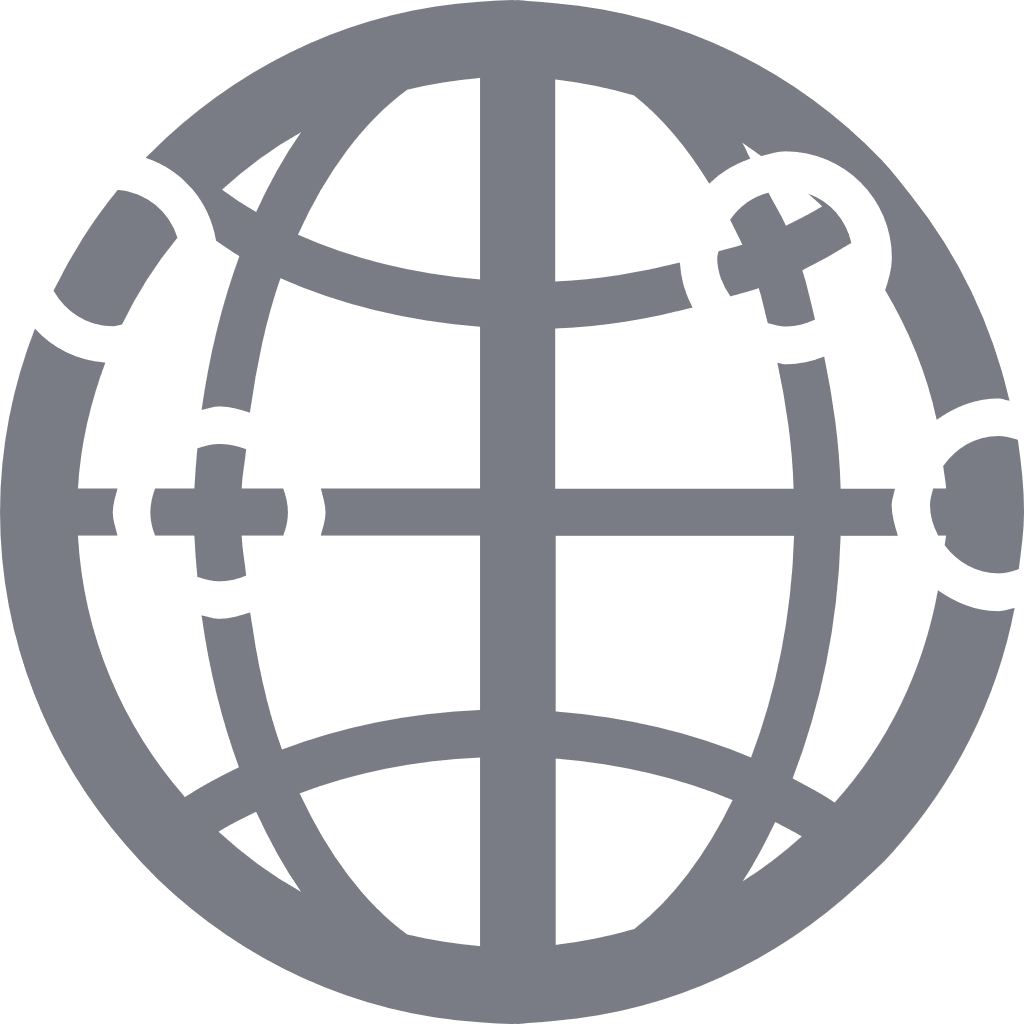 20000+ Partners
90+ Countries and Regions 
of Business Coverage
10000+ Knowledge Case
50+ 
Offices Globally
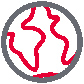 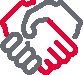 100+ 
 Tech Specialists
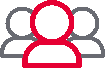 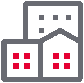 8 R&D Centers
Ruijie Global Service Capacity Overview
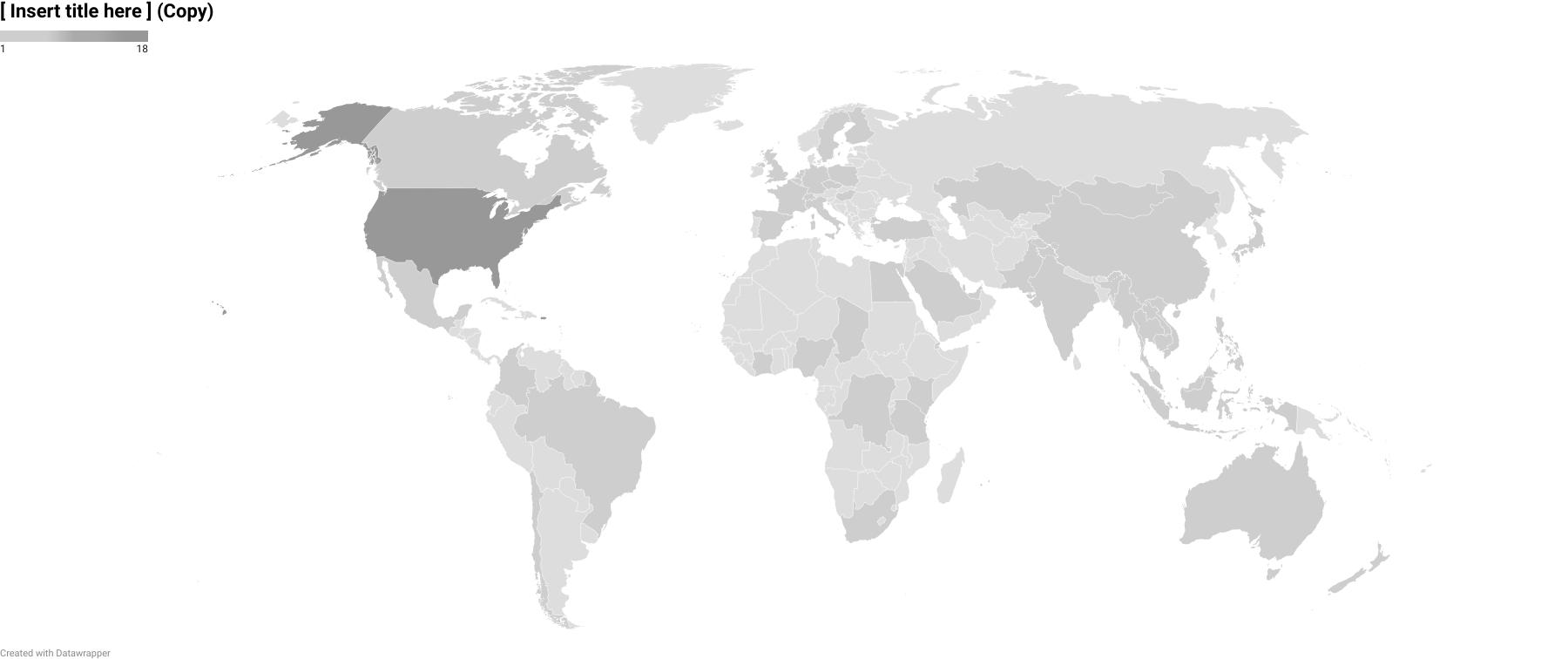 Germany
Britain
Poland
France
Hungary
Italy
Spain
Japan
Türkiye
the United States
Pakistan
Thailand
UAE
Morocco
Egypt
Hong Kong, China
India
Mexico
Vietnam
Saudi Arabia
Malaysia
Philippines
Singapore
Indonesia
Colombia
Subsidiary Company
Brazil
Business Coverage
(not mark all on the figure)
Peru
（not mark all on the figure)
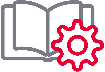 Australia
Spare Parts Warehouse
Chile
South Africa
Various Warranty Services
Global Tech Support
Partner Capacity Building
3 Self-Service Platforms with 24*7 Support
24*7 Live Chat Service with Multi-channel Access
12 Instant Communicate Hotlines
World-wide Onsite Support Service
Multilingual Tech Support
Free Basic Warranty
Ruijie Career Certificate
22  Local Spare Parts Platform
Ruijie/Reyee Product Training
R-Care+ Service with 24*7 Tech Support and High Priority RMA
5 Common Scenario-based Solution
Rujiie Official Instructor Certificate
Optimize Service Package
Remote Technical Support Overview
Problem Solved
Problem Escalation
Self-service Channel
Fault Reporting Channel
Problem Handling
Online Service
Level1 Support
Level2 Support
Visual Monitoring
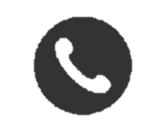 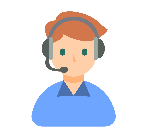 End
User
Fault Acceptance
L2 Specialist
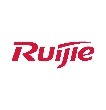 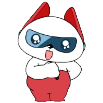 Satisfaction Survey
Hotline
Live Chat
VIP Service
Technical Consultation
RITA Robot
Official Web
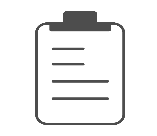 Satisfaction Follow-up
Service Arrangement
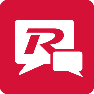 Partners
Case Portal
Level3 Support
Feedback and Suggestion Analysis
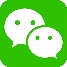 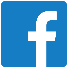 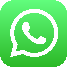 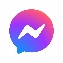 Repair/Spare Parts Acceptance
R&D
Community
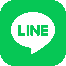 Multiple Entrances
Spare Parts Delivery Service
End-to-end ITR Process
Visualized Process
Multiple Service Platforms
Multiple platforms help you access Ruijie technical support
Service Support System- Global Service Hotline
Access instant communication through world-wide service hotline for consultation freely.
* Hotline service is available in local business hours (Warranty: R-Care Service)
* Spanish service operates within the business hours of GMT-6.
META-UK
Asia-Pacific
Americas
English Speaking Service
Europe
English/Spanish Speaking Service
English Speaking Service
English Speaking Service
Philippines：(+63)180 013 220 501
Indonesia：(+62)800 150 3096
Malaysia：(+60)180 081 3784
Thailand： (+66)180 001 4687
China Hong Kong：(+852) 800 969 178
Vietnam:  (+84) 180 081 60
* The hotlines are available for all Asia-Pacific countries.
(+852)800 969 178

* The hotline is available for all European and other countries .
Mexico: (+52)800 461 0659
Brazil: (+55) 800 042 007
* The hotline is available for all American countries.
Türkiye：(+90)800 621 2545
Saudi Arabia： (+966) 800 891 2085
United Arab Emirates: (+971) 800 035 704 612
* The hotline is available for all META-UK countries.
Please refer to the link for latest update:
https://www.ruijienetworks.com/support/hotline
Service Policy Overview
Product Warranty - Global Services Policy
Warranty Start Date

Proved customer’s invoice date
Warranty start date under the sales contract
Not more than 90 days after original shipment by Ruijie Networks if none of the above is available.
Warranty End Date

Thirty-six (36) months
90 CD / Invoice date
36 months
Services provided within warranty time
Warranty 
Start
Remote Technical Support
Hardware Support
Software Support (OS / Firmware)
Hotline & Live chat
9*5 (Local business time)
Software Update: 
Up to EOS+2 years

Partners or customers can download the latest version of firmware and software from the official website
Return for Repair(RFR)
By Ruijie Networks
One-to-One Replacement
* By VAD partners
Self-service Support:
RITA Robot, Official Web, Community…
24*7 Services
Remote troubleshooting, location, analysis, and confirmation of fault solutions.
Ruijie will ship replacement product after confirm the RMA request. 
There is no delivery commitment date, which may vary based on customer location.
Product Warranty - Global Services Policy Summary
For Enterprise Distribution entry-level products purchased from Ruijie after February 1st, 2024, now they feature a unified RMA support service, offering One-to-One Replacement Service.
For Enterprise Distribution middle and high-end products purchased from Ruijie after February 1st, 2024, Ruijie will provide a Return For Repair service to customers.
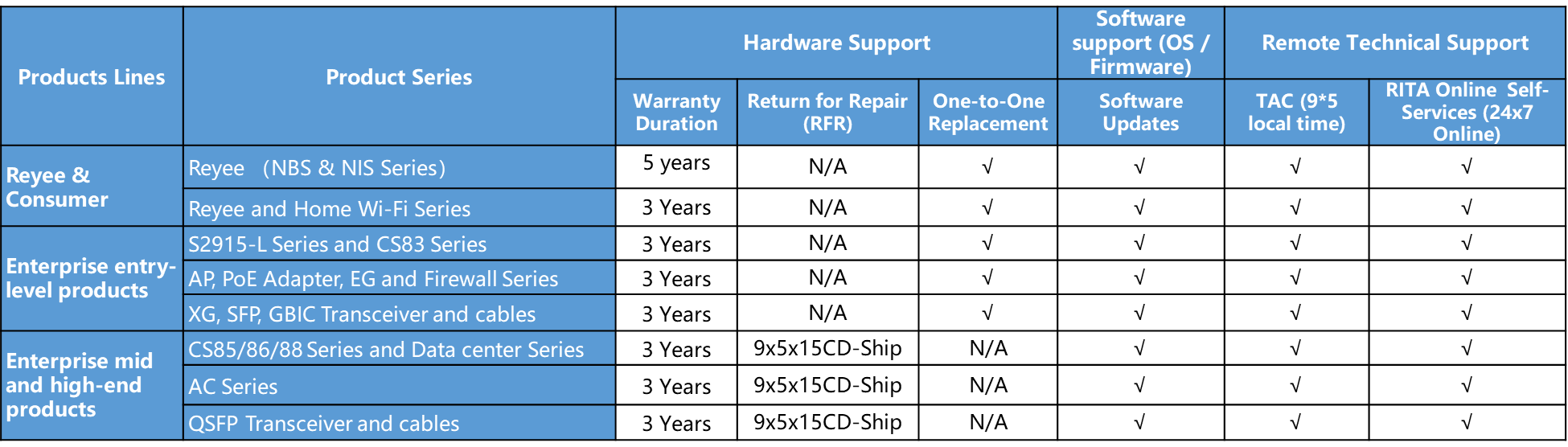 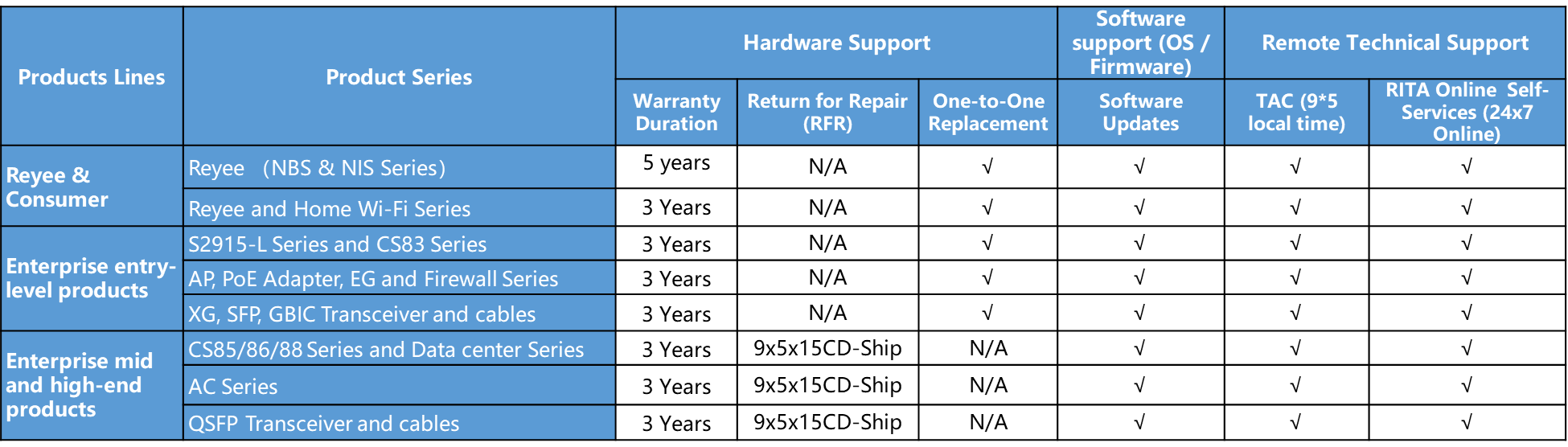 Note：Ruijie provides local spare parts warehouse delivery services in UAE, Saudi Arabia, Türkiye, Thailand, Indonesia, and Vietnam to further improve repair efficiency, and more countries/regions will update continually.
Please kindly refer to the following website for more service policies:
https://www.ruijienetworks.com/support/servicepolicy
[Speaker Notes: Ruijie Reyee and Consumer Product Warranty Summary (ruijienetworks.com)
Ruijie Enterprise Distribution Product Warranty Summary (ruijienetworks.com)]
Product Warranty for 6 Early Bird Countries
Free Warranty RMA upgrade policy for 6 Early Bird Countries Gold and Silver Channel Partners.
Upgrade policy Period: Starts from April 1st, 2024 to December 31st, 2024. Ruijie provides free upgrades within the basic warranty period.
Customers: Gold and Silver Channel Partners
Country/Region: UAE, Saudi Arabia, Türkiye, Thailand, Indonesia and Vietnam
Available Products: Ruijie Enterprise Distribution mid and high-end products which are sold-out by VAD in 2024.
Note: NBD-Shipment=Next Business Day shipment, no committed delivery SLA; 
How to obtain warranty RMA upgrades service, please contact the Ruijie post-sales team or TAC team.
[Speaker Notes: Advance hardware replacement service is provided after a customer device is judged by Ruijie to have a hardware faulty. The customer should send the faulty part back to Ruijie' s designated receiving point within 15 working days after receiving the spare parts to be replaced from Ruijie.]
Certification for Post-Sales Engineers
Improve skills for more customers
RSE- Reyee Troubleshooting
Senior Ability
⭐⭐⭐
RSE- Enterprise Troubleshooting
RCI-Enterprise Instructor
RCI- Reyee Instructor
Trainer Ability
Professional Certification
Improves the general technical capacity of engineers

RSE Certification
Provide a series of products + solutions + troubleshooting training, improving Ruijie product capabilities of engineers

Instructor Certification
Develop the capacities of lecturers and transfer the capacities to more engineers
RSE- Security
Intermediate Ability
⭐⭐
Hotel
(AC-based)
CCTV
Hotel
Hotel
(Cloud-based)
Office
Manufacture
RSE- Enterprise Solution
RSE- Reyee Solution
How To
RSE- Reyee Product
Junior Ability
⭐
RSE- Enterprise Product
Common Basic Ability
RCNPRuijie Certified Network Professional
RCNP-RS
RCNARuijie Certified Network Associate
RCNA-RS
RCNA-WLAN
Solution/Scenario
Knowledge
Cookbook
Troubleshooting
Product
FAQ
Product Warranty for Partner Benefit
*Support Country/Region: UAE, Saudi Arabia, Türkiye, Thailand, Indonesia and Vietnam
**Support Country/Region: UAE, Saudi Arabia, Türkiye, Thailand, Indonesia, Vietnam, Hong Kong, Brazil, Mexico, Spain
[Speaker Notes: Hotline Phone Number: https://www.ruijienetworks.com/support/hotline
All signed GP/SP provide phone number or email to service team, to identify them as VIP automatically and provide expert service.]
Premium Services
Premium Services
Ruijie Premium Service Mapping to Customers’ business Lifecycle Stage
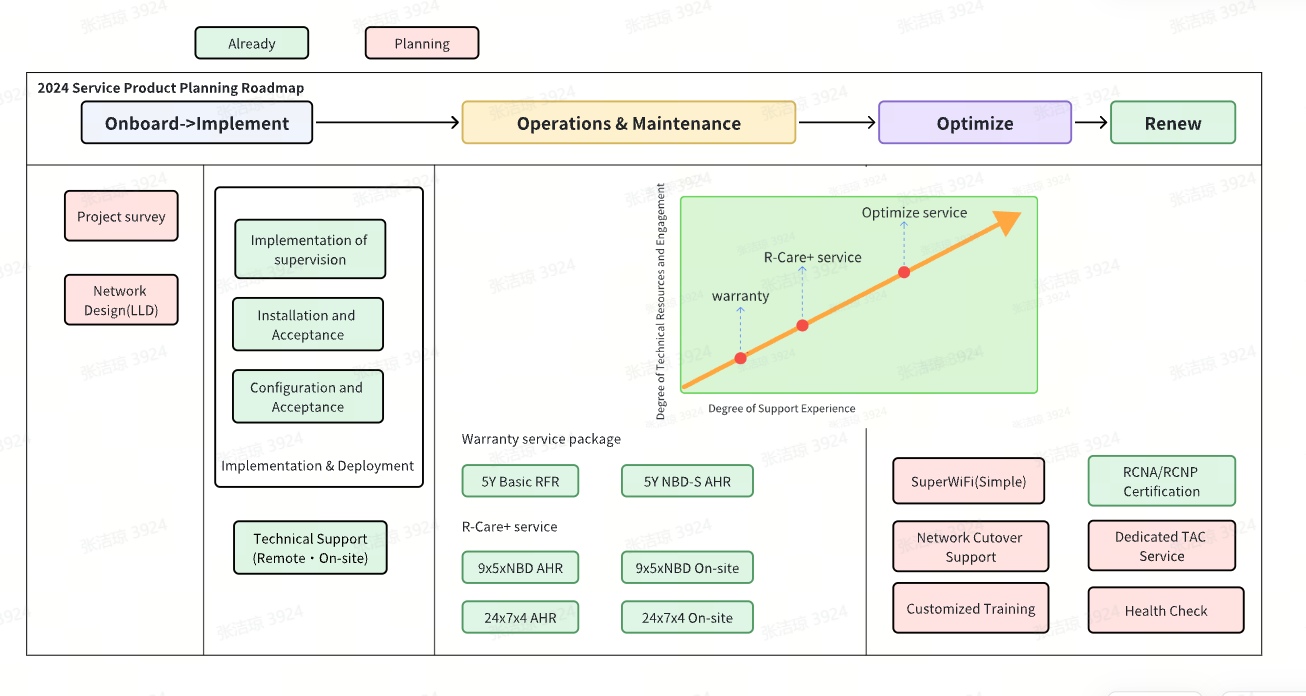 Premium Services Implementation
Onboard->Implement
Ruijie offers Implementation and Technical Support services to ensure project security and reliability in construction, expansion, and transformation, supporting smooth and efficient project delivery and critical operations for customers and partners.
Ruijie provide configuration for customer devices during network setup, expansion, or modification to ensure compliance with customer’s network needs and requirements.
Ruijie aids in installing and deploying its devices as per specifications, ensuring quality in all scenarios.
Project site survey 
Installation and Acceptance
Network
Configuration
Device deployment and planning
Configuration and Acceptance
Ruijie offers advanced project supervision, including management services and technical support from managers.
Ruijie provide technical support for partners to ensure the projects and critical operations complete successfully.
Remote & on-site technical support
Project consultation
Implementation of supervision
Premium Services Maintenance
Operations & Maintenance
Your mission-critical network requires 24x7x365 attention and needs the backing of R-Care+ for Ruijie support services. 
R-Care+ provides essential support entitlements to ensure business continuity, featuring 24x7 TAC, NBD, 4H AHR and onsite service support for uninterrupted network operations.
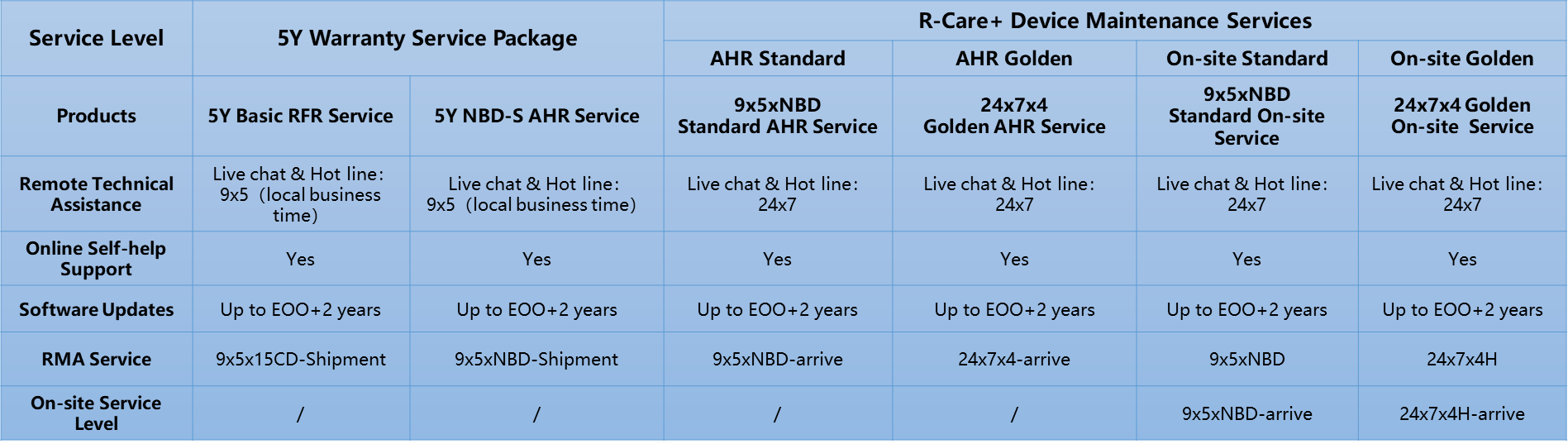 Note:
RFR：Return for Repair
9*5*15CD-S：15 Calendar Day Shipment
AHR：Advanced Hardware Replacement
NBD：Next Business Day
[Speaker Notes: Advance hardware replacement service is provided after a customer device is judged by Ruijie to have a hardware faulty. The customer should send the faulty part back to Ruijie' s designated receiving point within 15 working days after receiving the spare parts to be replaced from Ruijie.]
Premium Services Maintenance
Operations & Maintenance: 5Y Warranty Service Package
Scenario 1: Customer Requires a Longer Warranty Period
Benefits : 
 Safeguarding customers’ long-term service investment with Price break
Continuous service revenue for VAD partners
*Country/Region: UAE, Saudi Arabia, Türkiye, Thailand, Indonesia, Vietnam, China Hong Kong, Brazil, Mexico and Spain
**Country/Region: UAE, Saudi Arabia, Türkiye, Thailand, Indonesia, Vietnam
Premium Services Maintenance
Operations & Maintenance: R-Care+ Maintenance Services
Scenario 2: More efficient issue handling and faster delivery of spare parts
TAC Response time
Service-level
Hardware Service time
Advance Hardware Replacement SLA
9x5xNBD 
Standard AHR Service
9x5 (excluding holidays)
24x7x30 min
 (software & hardware)
After Ruijie confirms the RMA requirements, the spare parts will be delivered to the customer's site within SLA (NBD or 4H)
24x7x4 
Golden AHR Service
24x7x30 min
 (software & hardware)
24x7 (including holidays)
Scenario 3: On-site spare parts replacement and software debugging services are required
TAC Response time
Service-level
Hardware Service time
On-site SLA
When hardware or software issues can’t be resolved remotely, a Ruijie authorized representative will provide on-site support to resolve the issues. 
Ruijie authorized representative and spare parts if necessary will arrive at the designated site of the customer within the SLA.
9x5xNBD 
Standard On-site Service
9x5 (excluding holidays)
24x7x30 min
 (software & hardware)
24x7x4 
Golden On-site Service
24x7x30 min
 (software & hardware)
24x7 (including holidays)
[Speaker Notes: Onsite SLA: Calculation of the on-site response time begins when the initial case has been received and acknowledged by Ruijie and ends with the arrival of the Ruijie authorized representative or closure of the case if on-site is not required.  
Please pay attention to that, Ruijie begins to provide on-site operation services after the customer's on-site operation conditions are met.
Ruijie do not promise arrival times for the outlying islands, and the expected transportation and accommodation costs of Ruijie engineers onsite service need users to bear.
eg. Engineer on-site service in Malaysia: East Malaysia and outlying islands areas, the service product price excluding the island accommododation and transportation fees, case by case quotation is required.]
Premium Services Maintenance
Operations & Maintenance: R-Care+ Maintenance Services
Ruijie shall use commercially reasonable efforts with Service Level Agreement (SLA) to provide you with hardware replacement services where available. 
Travel zones, if applicable, may vary in some geographic locations, as shown in the following table.
Note: 
If the user's city is more than 500 kilometers away from Ruijie Hardware Service Center, Ruijie will negotiate with the user to determine the hardware service time based on actual traffic conditions and other specific conditions.
Product R-Care+ Benefit
Without Additional Charges
Faster Access
Higher Efficiency
*Limited Country/Region and partners: Gold and Silver partners in UAE, Saudi Arabia, Türkiye, Thailand, Indonesia and Vietnam.
  Enhance efficiency, reduce costs with instant software access and streamlined asset management and online RMA.
** Ruijie Case Portal Platform：Increase operational efficiency and lower operational costs with immediate online access to software as well as simplified asset tracking and online RMA
Product R-Care+ Experience
Minimize Losses from Equipment Failures
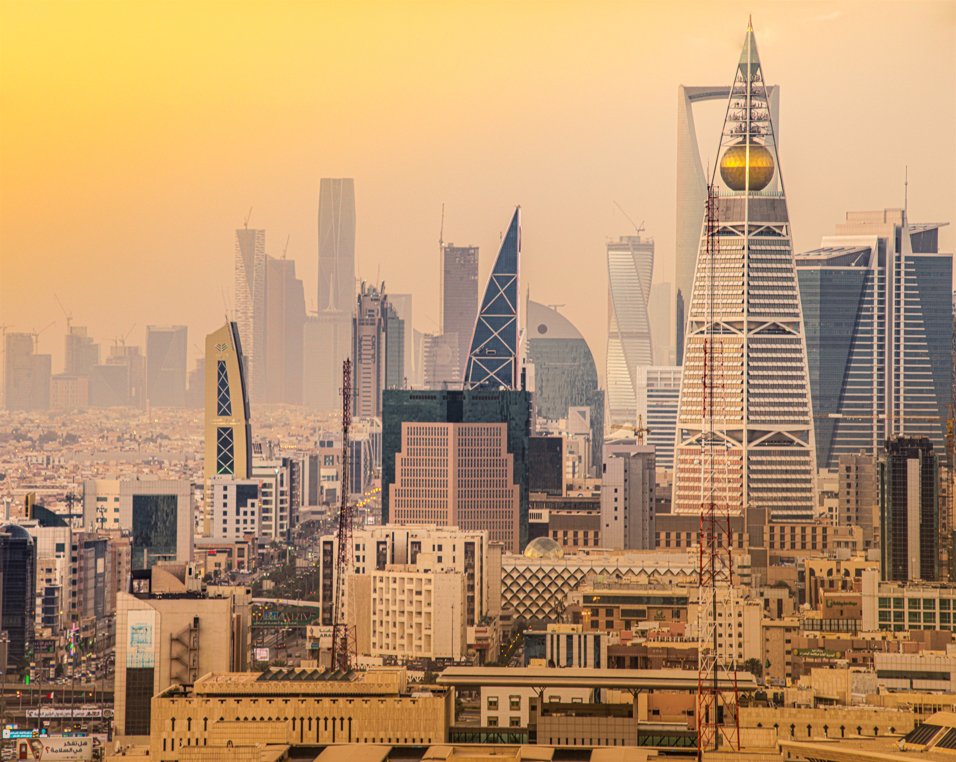 Ruijie partners with you by sharing responsibilities and risks
Preventable
Reduce device’s fault rate and extent device’s service life
Forecast potential risks in the network 
Get patches for known bugs
Saudi Arabia, Government customers, Core product, IDC, high business continuity requirements
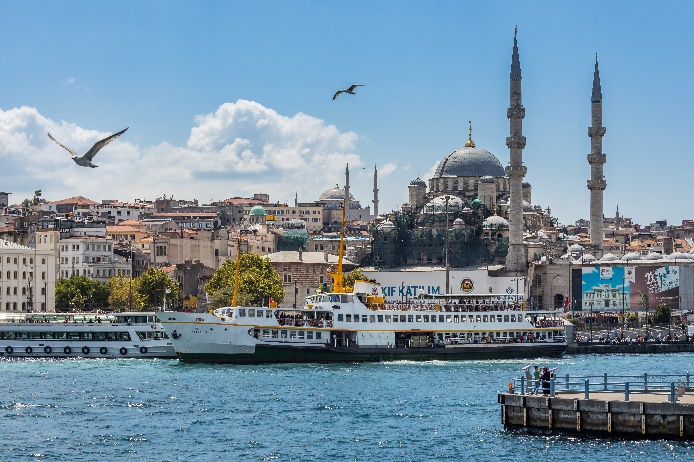 Secure
Handle daily maintenance problems
Reduce risks during critical operations
Network guarantee for critical moments
Economic
Fixed annual maintenance fee
No extra fee for device’s maintenance and replacement
Safeguarding customers’ long-term service investment returns
Türkiye, Enterprise customer, Core product, Longer warranty period requirements
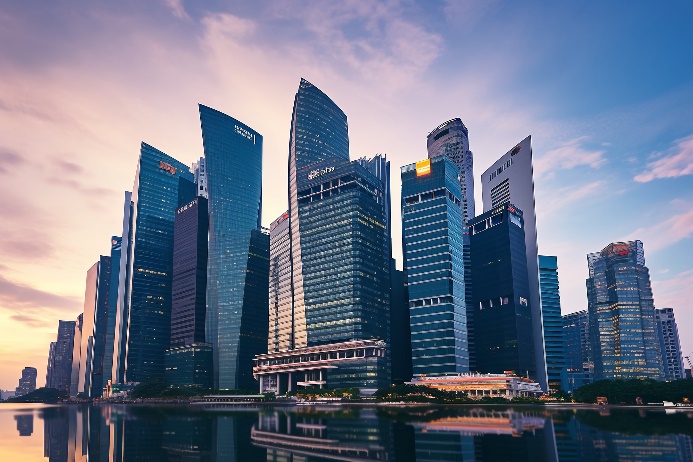 Faster-recovering
Locate faults and recover business
Massive spare parts warehouses to support your device replacement
Singapore, Large Internet companies, working network, Core products, Faster service, Higher response requirements
Premium Services Optimize
Optimize Service
Product Optimize Service Experience
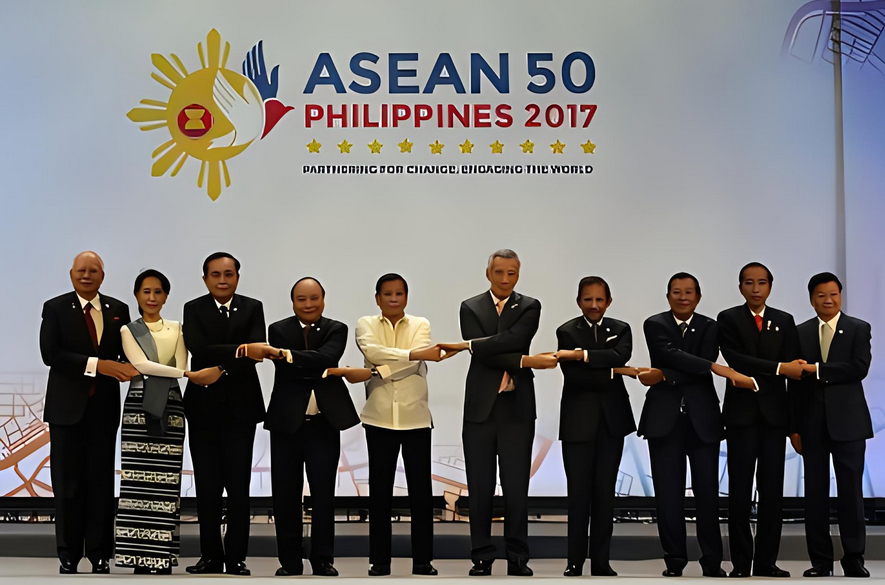 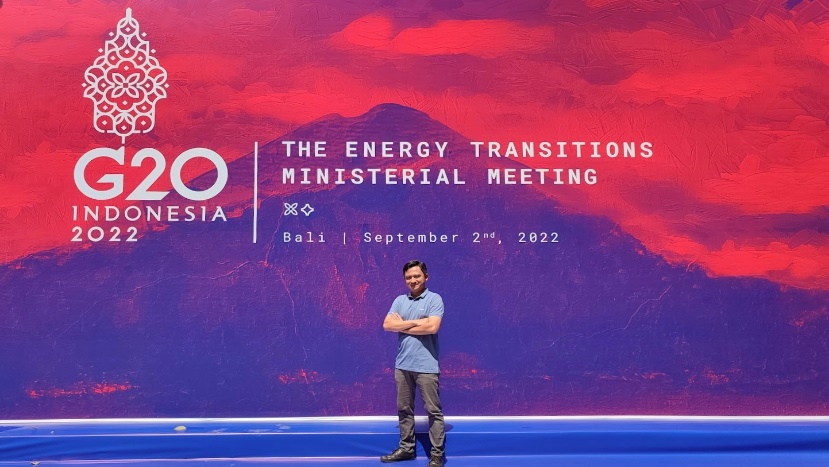 Ruijie provides network access for 3000 + users of the summit, with a wireless experience satisfaction rate of 99% +, ensuring a successful conclusion of the conference
Ruijie provides conference support services for national-level meetings, ensuring uninterrupted network throughout and offering high-quality wireless services.
*This image is derived from open national news and is intended for internal use only. It must not be leaked and is not authorized for commercial use.
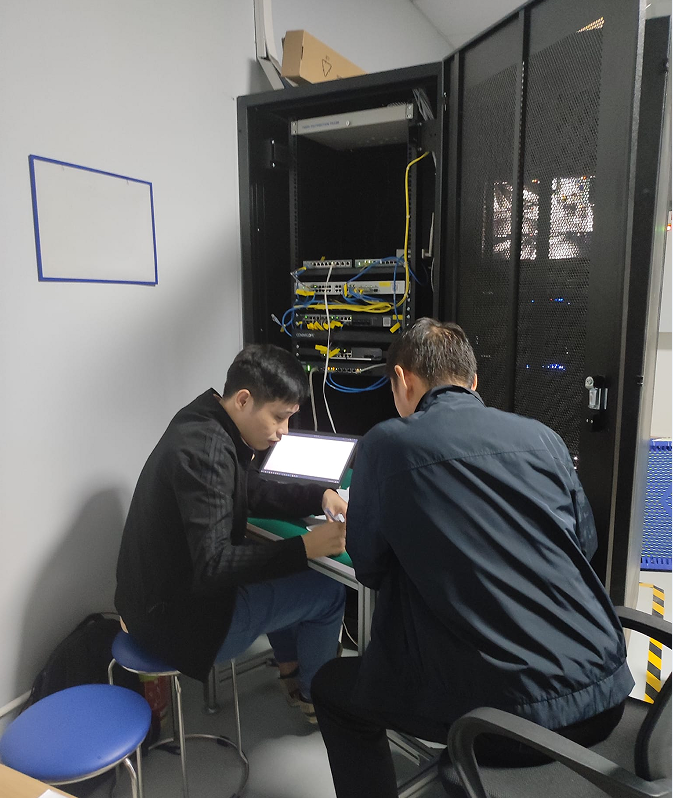 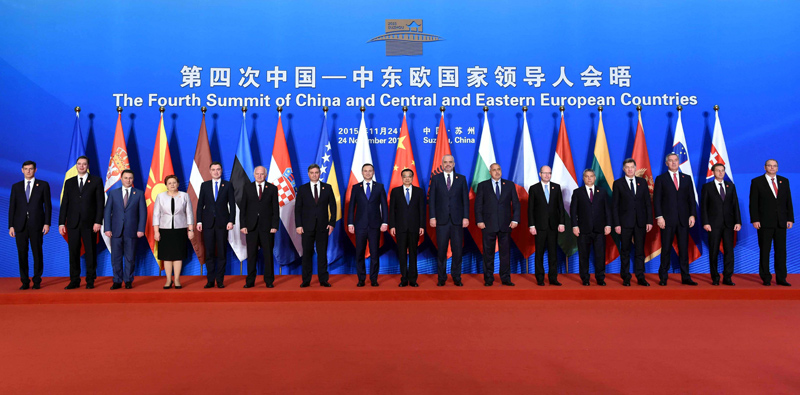 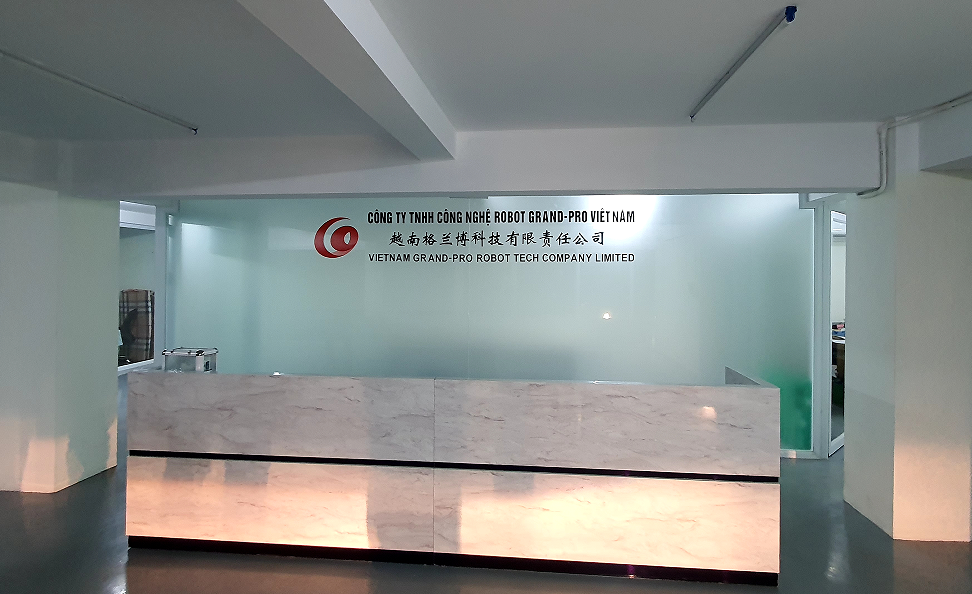 Ruijie complete network cutoff within 2 hours, achieve 100% recovery of customer network after cutoff, and meet 100% of new requirements.
*This image is derived from open national news and is intended for internal use only. It must not be leaked and is not authorized for commercial use.
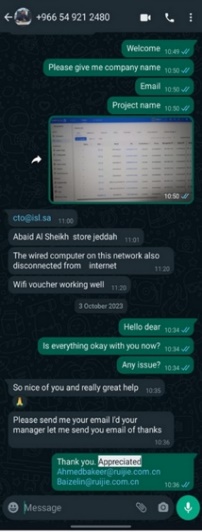 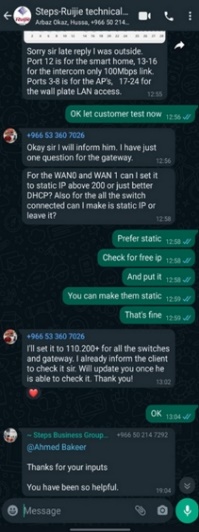 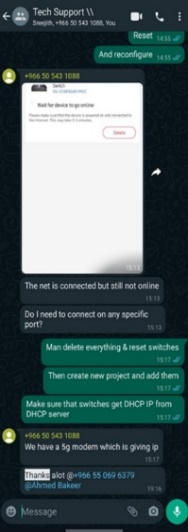 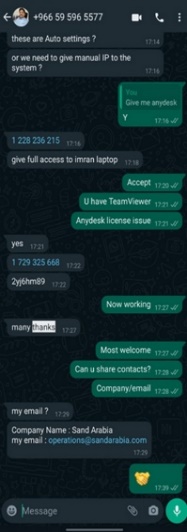 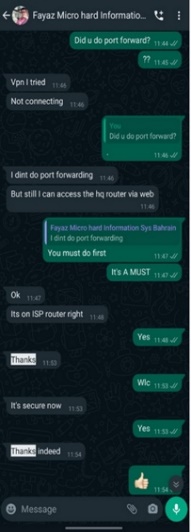 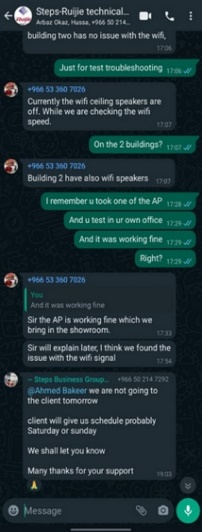 Customer Voices of Ruijie Service Experience
Ruijie Service Value: Provide faster and more professional services for customers
Voices from Customers: 
Ruijie regional post-sales engineers have provided customers with more service access channels, more efficient service responses, more professional problem-solving solutions, and more valuable empowerment trainings.
Instance 1 : Excellent Technical Support
Ruijie META-Saudi Arabia Engineer: Ahmed Hasan Mohamed 
Keywords: Anytime & Everywhere Access, Efficient,  Expert, Mastery of Complex Issues, Proactive, Gentlemanly Patience, Customer Satisfaction
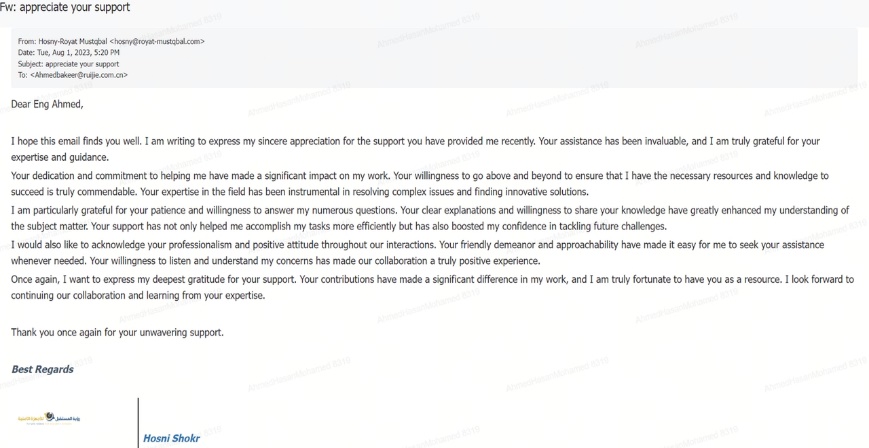 Customer Voices of Ruijie Service Experience
Instance 2 : Professional Problem-solving Solutions
Ruijie META-UAE Engineer: BrandonJoubert
Ruijie META-Pakistan Engineer: AbdulWahab
Keywords:  Professional, Dedicated, Reliable, Willing to assist, Unwavering Commitment, Effective in Problem-solving
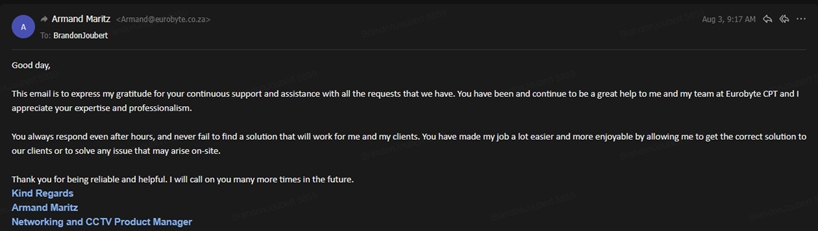 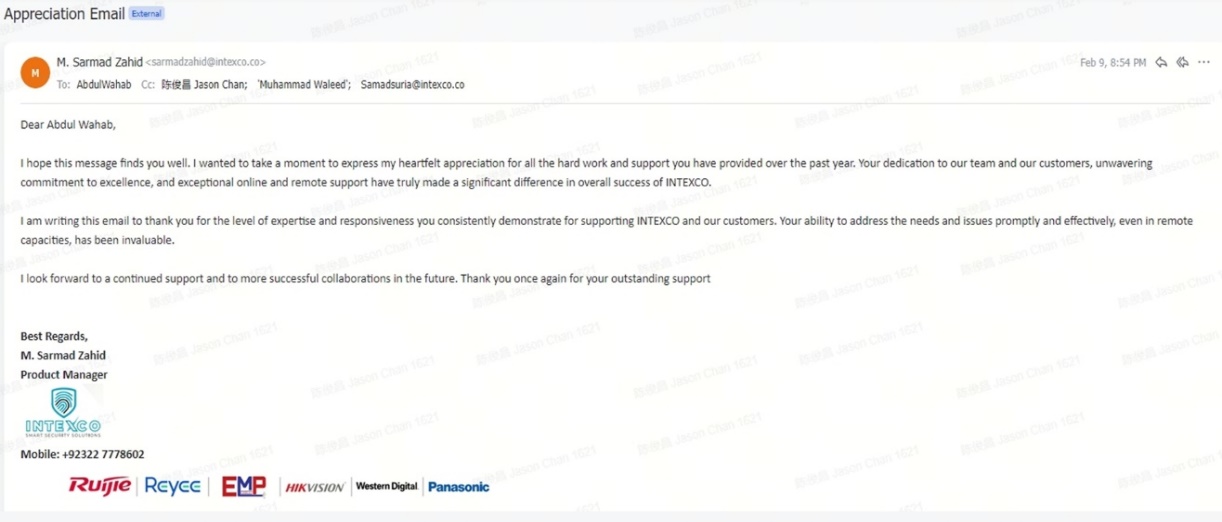 Customer Voices of Ruijie Service Experience
Instance 3 : Valuable Empowerment Training
Ruijie META-UAE Engineer: SeyedMohammedSadakAbrar
Ruijie META-Egypt Engineer: Ahmed
Ruijie META-UAE Engineer: BrandonJoubert
Keywords: Wonderful, valuable, professional, dedicated, growing together with customers, successful
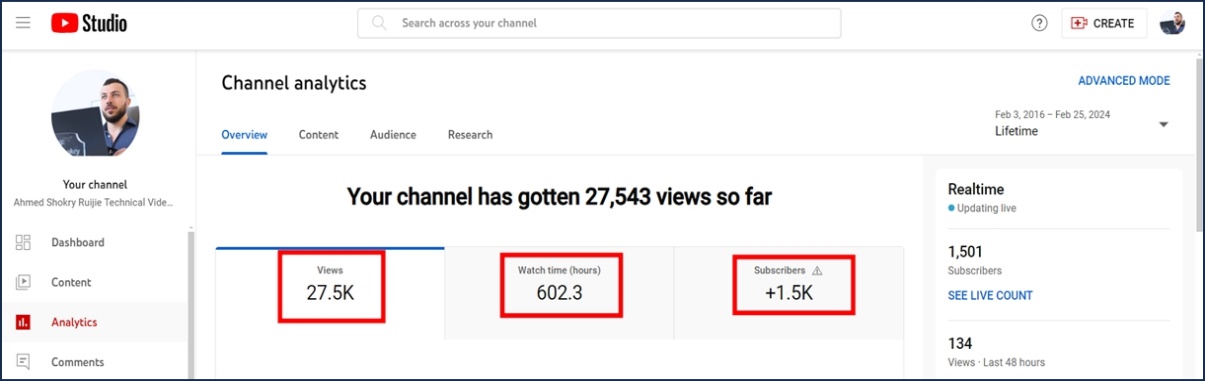 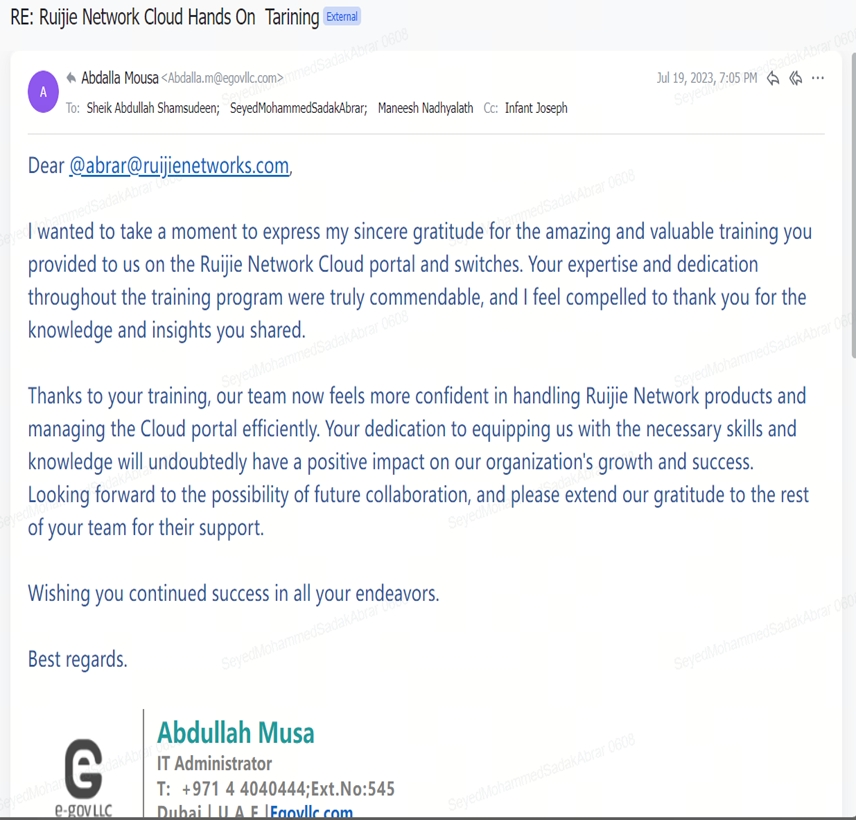 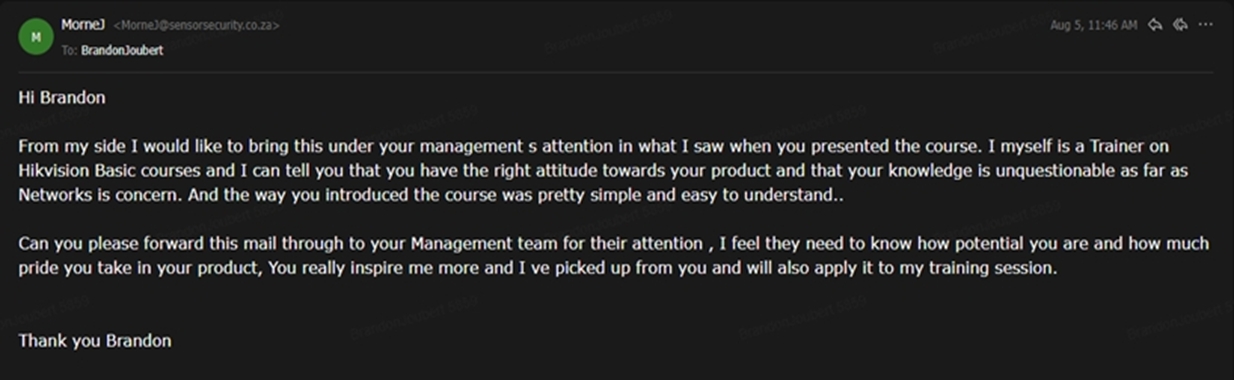 Customer Voices of Ruijie Service Experience
Instance 4 : Efficiently TAC Support
Ruijie TAC Engineer: Harvey
Keywords: Tickets Support, solve issues with customers, fast，effectively
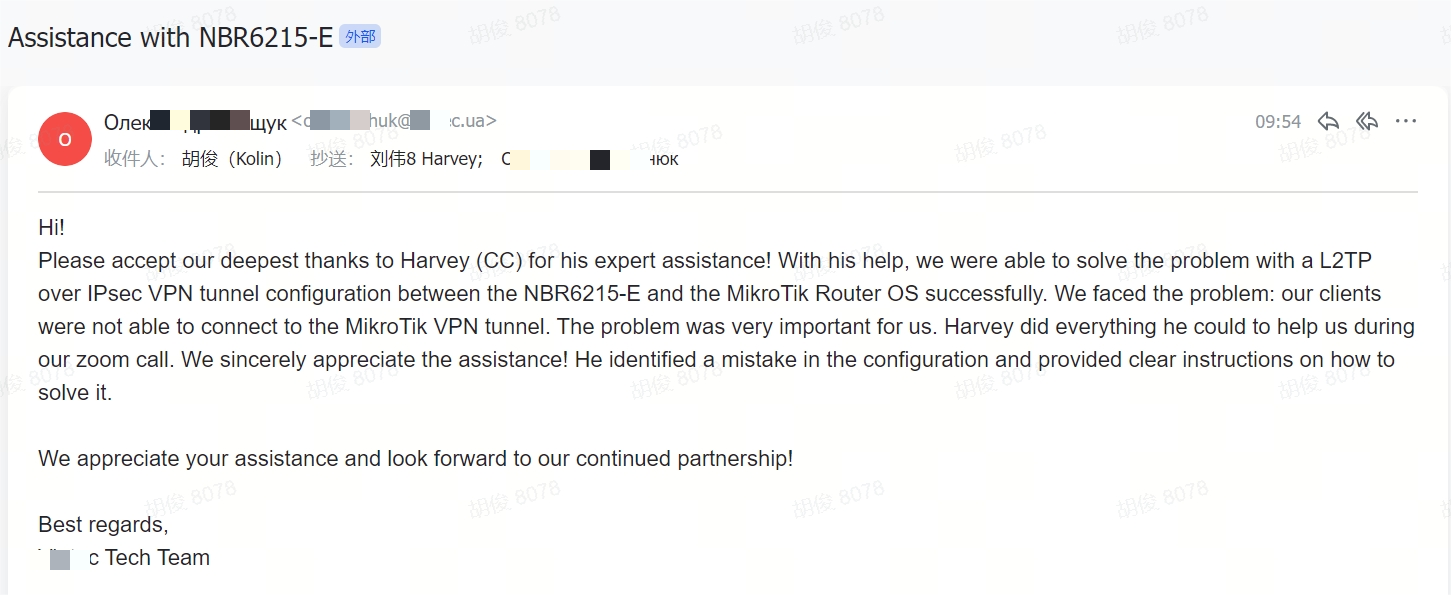 Ruijie Services Benefit for sales-team & VAD partner
Additional increment: Services have the potential to increase market sales and revenue
High profit: Services are more easily able to generate high gross margins and added value compared to traditional hardware
Strengthening customer business relationships : Services bring a second sales chance for business
Continuous service revenue will exceed hardware value through ongoing cost savings and efficiency gains.
Experience:
Saudi Arabia extended warranty P.O. $52,000.
Single renewal for 3 yrs, safeguarding customers’ long-term service investment returns.
Service order amount exceeds core hardware’s
Provide a longer value capture chain for the product strategy through services
LTC
IPD
ITR
Customer lifetime value profit= Product revenue + Service Revenue
Contribution to Profit
R&D investment
EOX
Technology R&D
Product R&D
Go to Marketing
Lifetime Management
What is RMA Return Material Authorization
The main process for handling the repair or replace customer's defective products during warranty or post warranty.
Three types of RMA process to quickly respond to customer's requirements.
Submit RMA Application
Fault & SLA Confirmation
Send Defective Parts Back
Defective Parts Send Back
Replacement Part Ship Out
Warehouse Receipt
Customer Receipt
Warehouse Receipt
Defective Parts Repaired
These Two Steps Operated By Local ASP
Defective Parts Sent Back
N
Y
Replacement Part Ship Out
Repaired Part Ship Out
Replacement Part Ship Out
Customer Receipt
Warehouse Receipt
Customer Receipt
One-to-One Replacement Service
Advance Hardware Replacement
 (AHR) Service
Provide By VAD
Provide By Ruijie
Return for Repair (RFR) Service
RMA Process Introduction: One-to-One Replacement Service
Key Points:
ASP or end user submits RMA application.
ASP will send replacement parts to end user within 15CD  once get defective parts. 
ASP shall outbound replacement parts in CSM system as well.
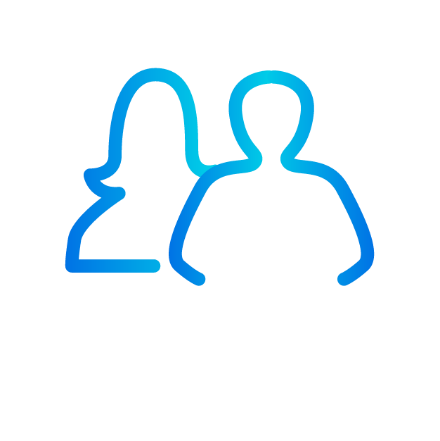 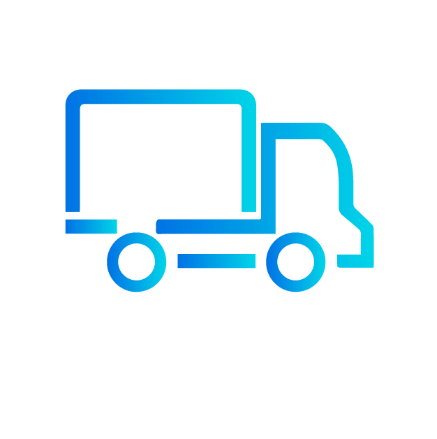 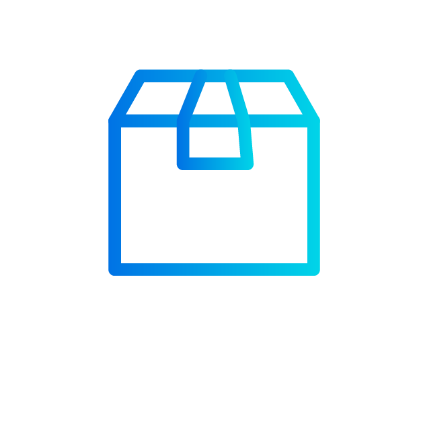 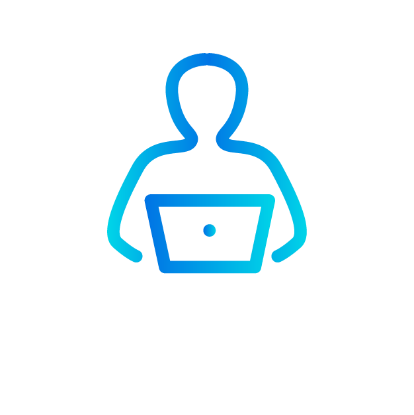 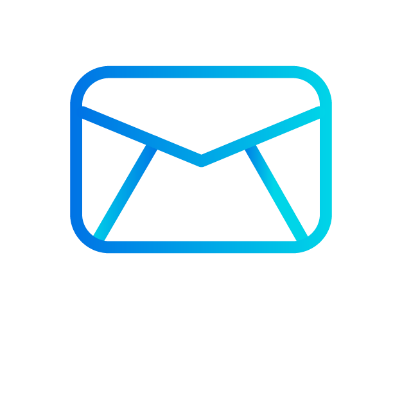 Fault & SLA 
Confirmation
in 1BD
ASP/ Customer
Submit RMA Application
Warehouse 
from VAD
Transportation
Customer
The case portal website is following:
https://www.ruijienetworks.com/support/caseportal
Repaired Parts
Defective Parts
What Happened If Current ASP “No Stock”?
Submit RMA Application
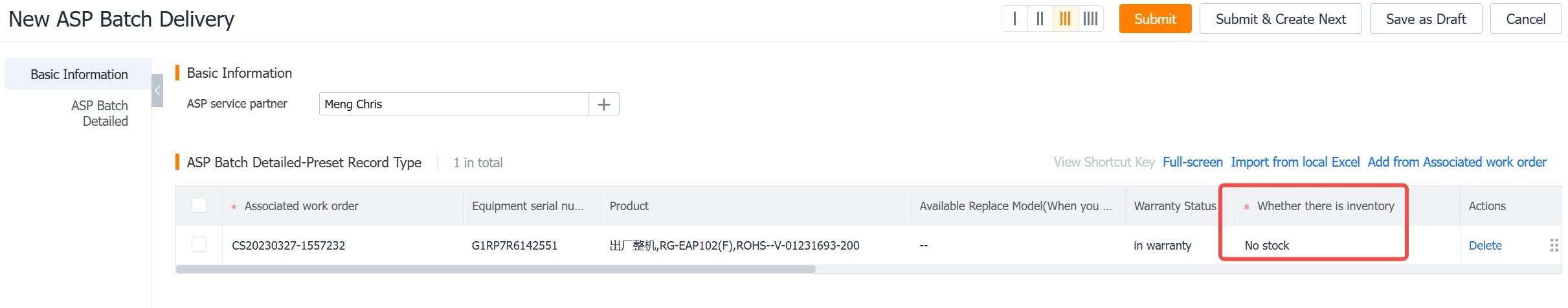 Fault & SLA Confirmation
Defective Parts Send Back
The Different
Operation by ASP
Warehouse Receipt
In Stock/ Substitute
N
Local Warehouse
N
China Central Warehouse
Select “no stock” in CSM
Other ASPs
N
N
Y
Y
In Stock/ Substitute
In Stock/ Substitute
Replacement Part Ship Out
Customer Receipt
SLA: 15CD ship out
Y (SLA: 2BD ship out)
Y
RMA Process Introduction: Return for Repair (RFR) Service
Key Points:
Customers send defective parts to Ruijie first.
Ruijie sends repaired parts back to customer within 15CD once received defective parts.
If the defective parts can’t be repaired, Ruijie will provide a replacement model.
Application submit and confirm
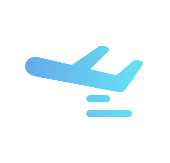 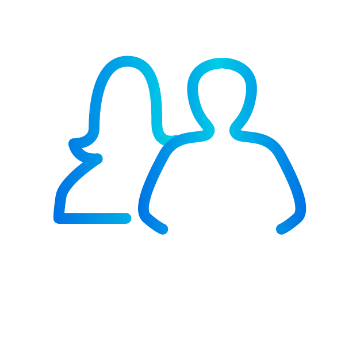 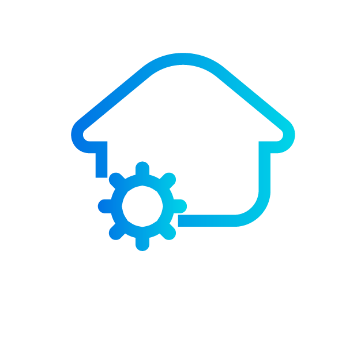 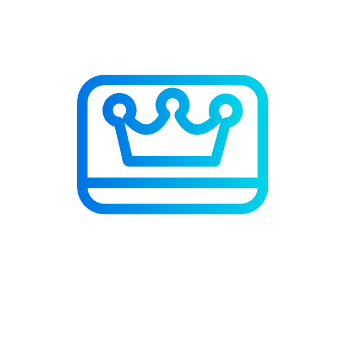 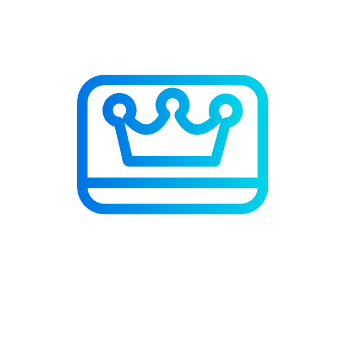 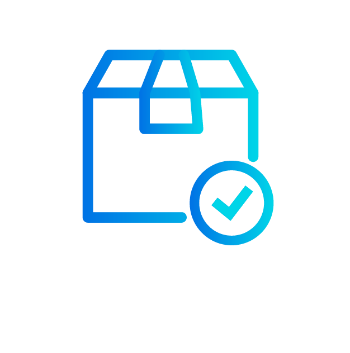 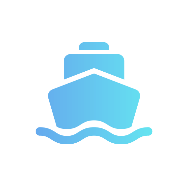 Warehouse Receipt
Customer
Repair Center
Customs
Customs
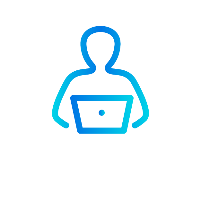 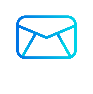 Notes:
Expenses related to shipping defective parts back to Ruijie shall be undertaken by the customer: including local transportation, local customs clearance on the customer side, and international logistics from the customer to Ruijie.
Expenses related to shipping repaired/replace parts back to the customer shall be undertaken by Ruijie: including local transportation, local customs clearance on Ruijie side, and international logistics from Ruijie to the customer.
For the country in which Ruijie have local warehouses, customer can send defective parts to Ruijie's local warehouses (such as Turkey, UAE, Saudi Arabia, Indonesia, Thailand and Vietnam, and more countries will update continually), Ruijie will provide repaired/ replacement parts within SLA.
Defective Parts
Repaired Parts
RMA Process Introduction：Advance Hardware Replacement (AHR) Service
Key Points:
Ruijie will send good parts within SLA first once the application is approved.
Customer shall send defective parts to Ruijie local warehouse or Ruijie picks up defective parts from the customer within 15CD after the customer received good parts.
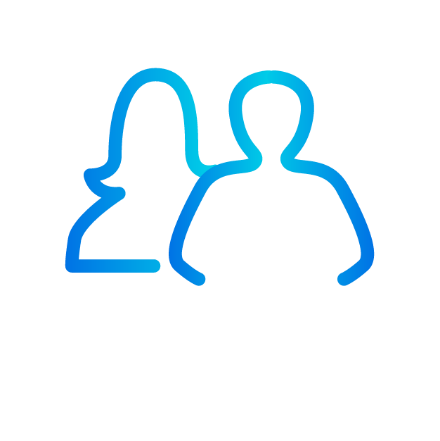 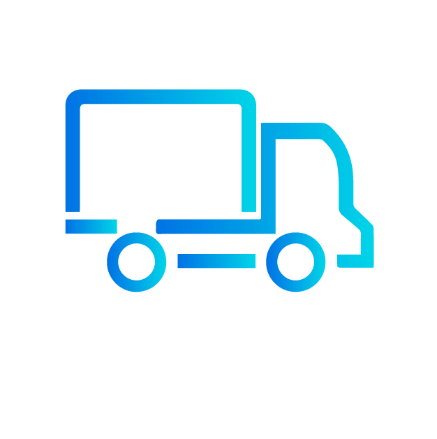 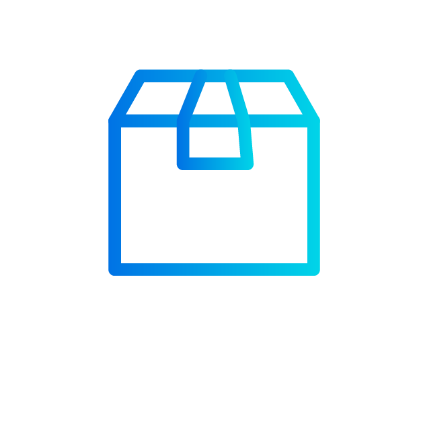 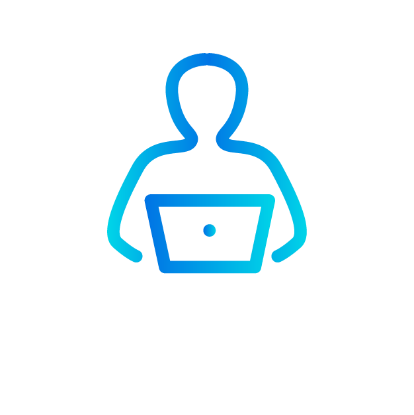 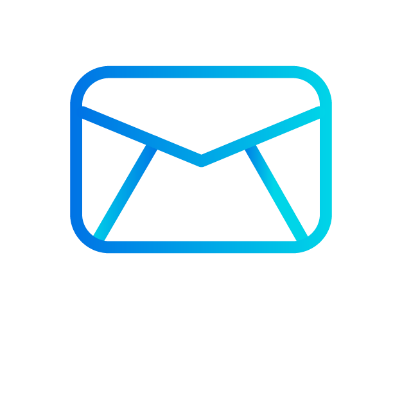 Fault & SLA 
Confirmation
Submit RMA Application
Customer
Transportation
Warehouse
Repaired Parts
Defective Parts
Premium Services Maintenance
Operations & Maintenance: Ruijie spare parts warehouse address